單元迷思概念共備
報告：內湖國中-黃瓊慧
主持：格致國中-黃筱媚
紀錄：明湖國中-許珮慈
其他成員：三民國中-熊正中  百齡高中-陳玉雯
          至善國中-陳素青  蘭雅國中-陳曉瑩
          薇閣中學-陳怡君  達人女中-楊雄興
一、單元概念迷思：行星風系
二、教學方式分享討論
三、操作困難討論與調整
四、課後討論、省思與再調整
討論流程
一、單元概念迷思：    行星風系
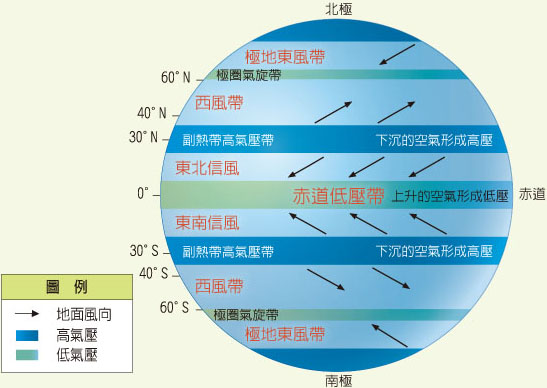 1.基本概念：定義、科氏力、高低壓、風；
            氣候類型分布、總整理表
2.找學生示範：老師:赤道低壓帶的空氣流通，
              學生:副熱帶高壓帶
二、教學方式分享討論
3.用兩個概念講解：
(1)赤道熱空氣往上升
   北極點冷空氣往下降，
   畫出三胞式環流，畫出高、低壓。
(2)將地面風向複製到風向。
二、教學方式分享討論
三、操作困難討論與調整
1.實施時間：假設七、八、九年級皆是一堂課時間，九年級再上行星風系。

2.教學內容：成因全套、名稱半套，介紹與其有關的氣候類型，順道解釋溫沙、熱沙差別。氣候圖就待各課上時再            拉出來講。
四、課後討論、省思與再調整
→輔導員：不需要教行星風系的成因，只要抓出重點，如從會考考題去分析重點概念，便可減輕授課時間不足的問題(考試引導教學)；特色課程(氣候成因、分布)

3.延伸討論：
    (1)西風帶和季風帶何者比較適合風力發電？再生能源。
    (2)溫沙、熱沙的概念釐清。
四、課後討論、省思與再調整
確立迷思概念*1
製作學習單、補充講義*3
觀課*2
議課*1
課後討論再調整*1
學期規劃